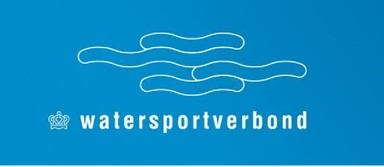 Jaarvergadering Regioteam
De IJssel-Vecht Delta 
                is
“donders” interessant.
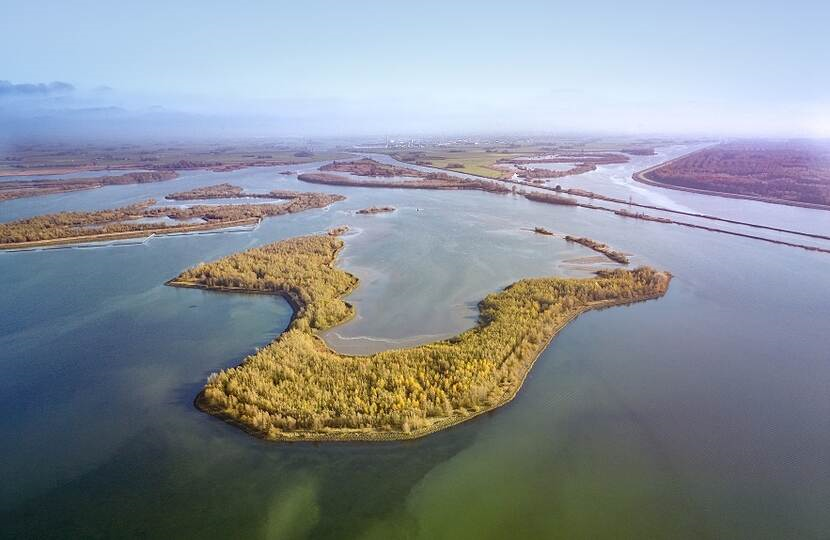 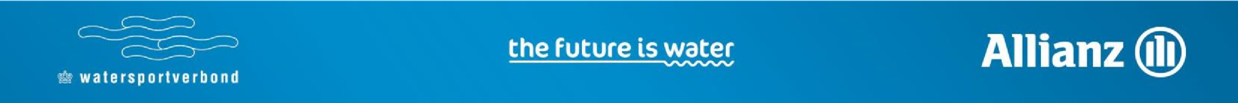 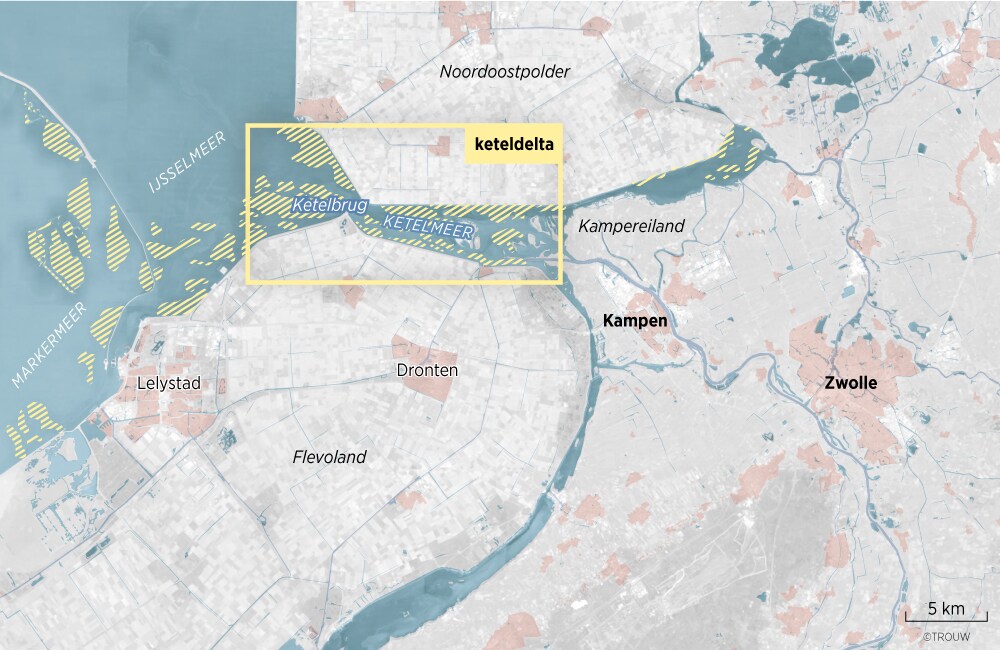 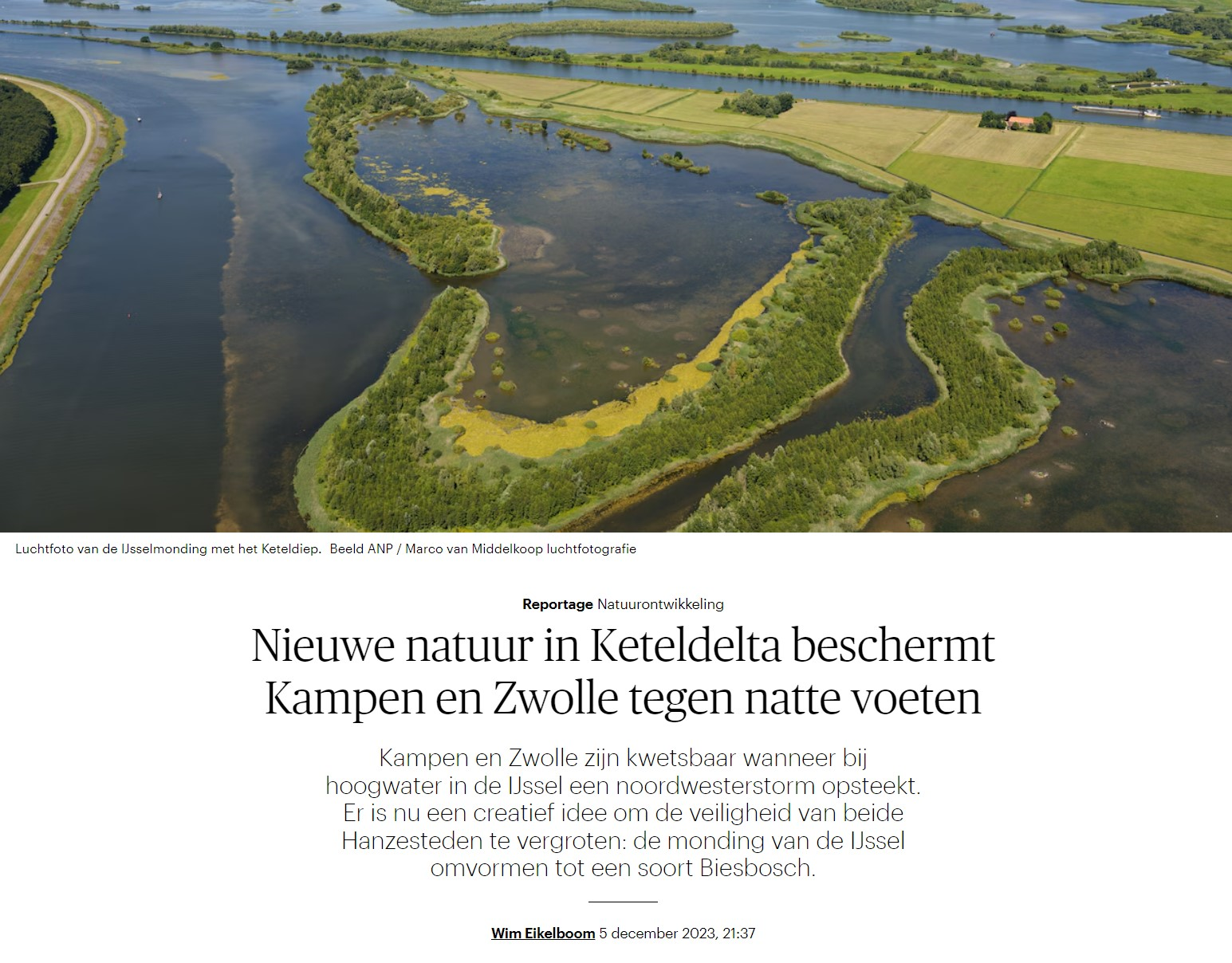 Jaarvergadering Regioteam
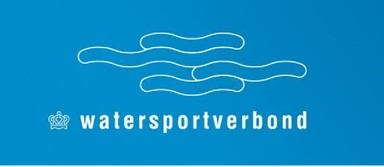 Het Rijk en daarmee Rijkswaterstaat zijn eigenaar
Veel bestuurlijke drukte rond het IJsselmeergebied 


KRW = kader richtlijn water		oppervlakte water en grond water   1,4 miljard                2027
Natura 2000 gebieden			versterking natuur / habitat types   50 miljoen per jaar   2027
Programmatische Aanpak Grote Wateren	coördineert de verschillende (ecologische) projecten      
					voor de grote wateren 	          287,5 miljoen 		
Deltaprogramma    						          1,5 miljard  per jaar  2050
   Hoogwater BeschermingsProgramma		versterking dijken en kunstwerken   780 miljoen per jaar
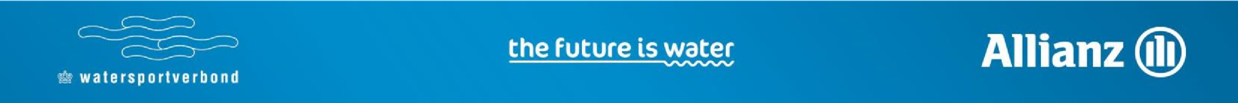 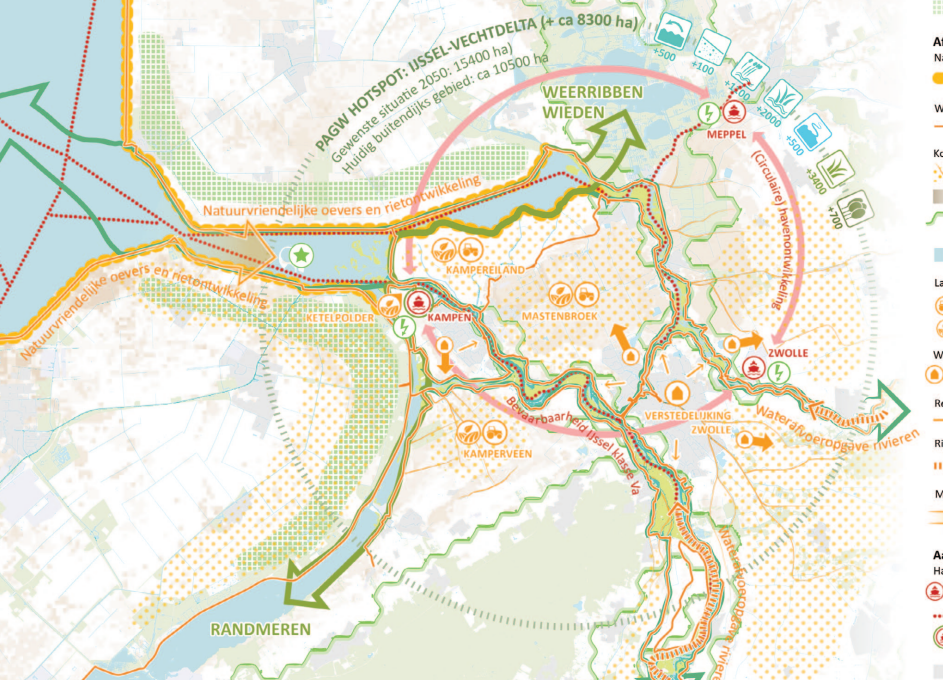 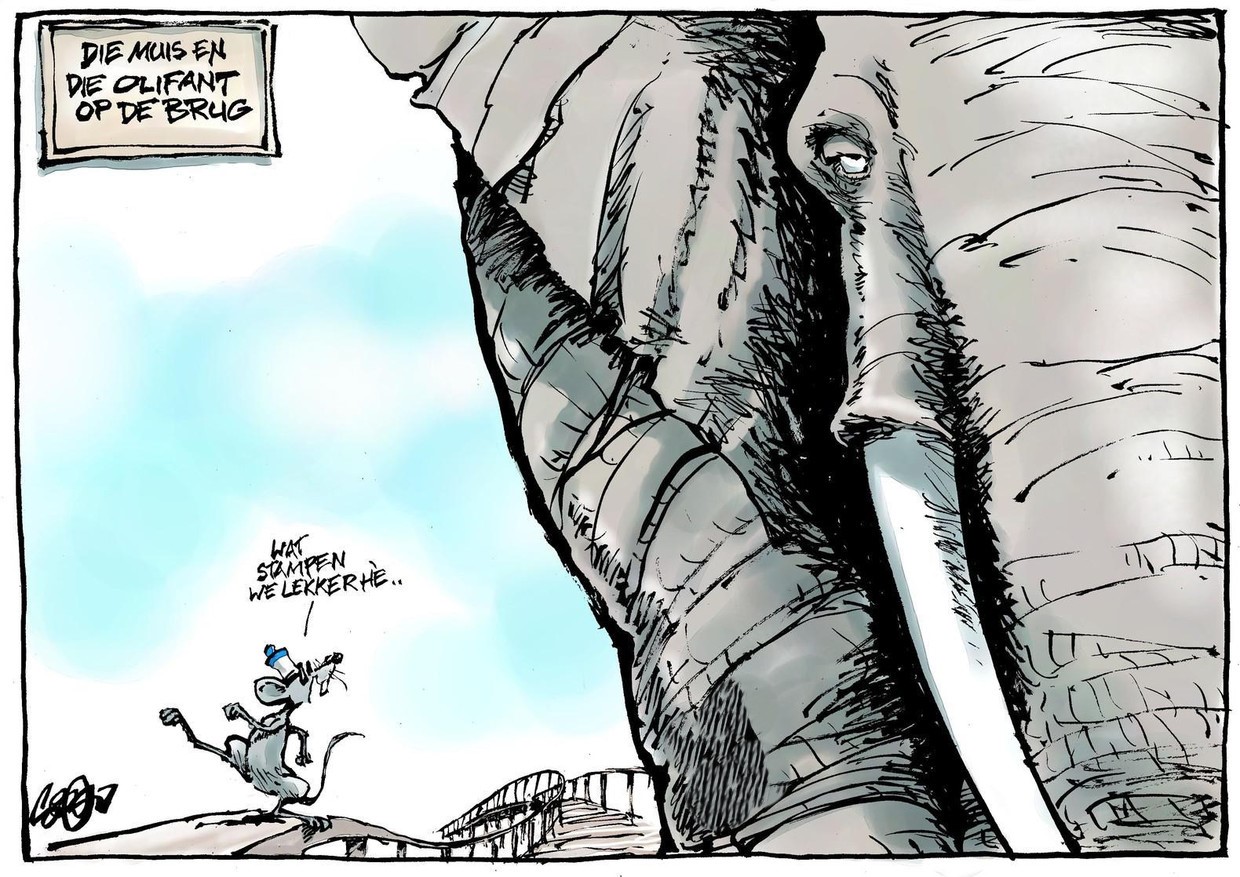 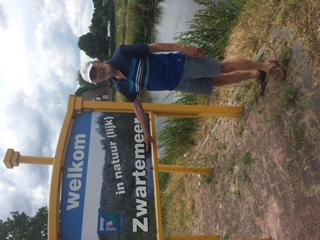 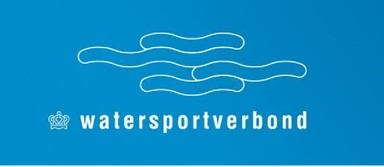 Jaarvergadering Regioteam
Een idee van WDOD om Kampen en Zwolle te beschermen tegen hoogwater!
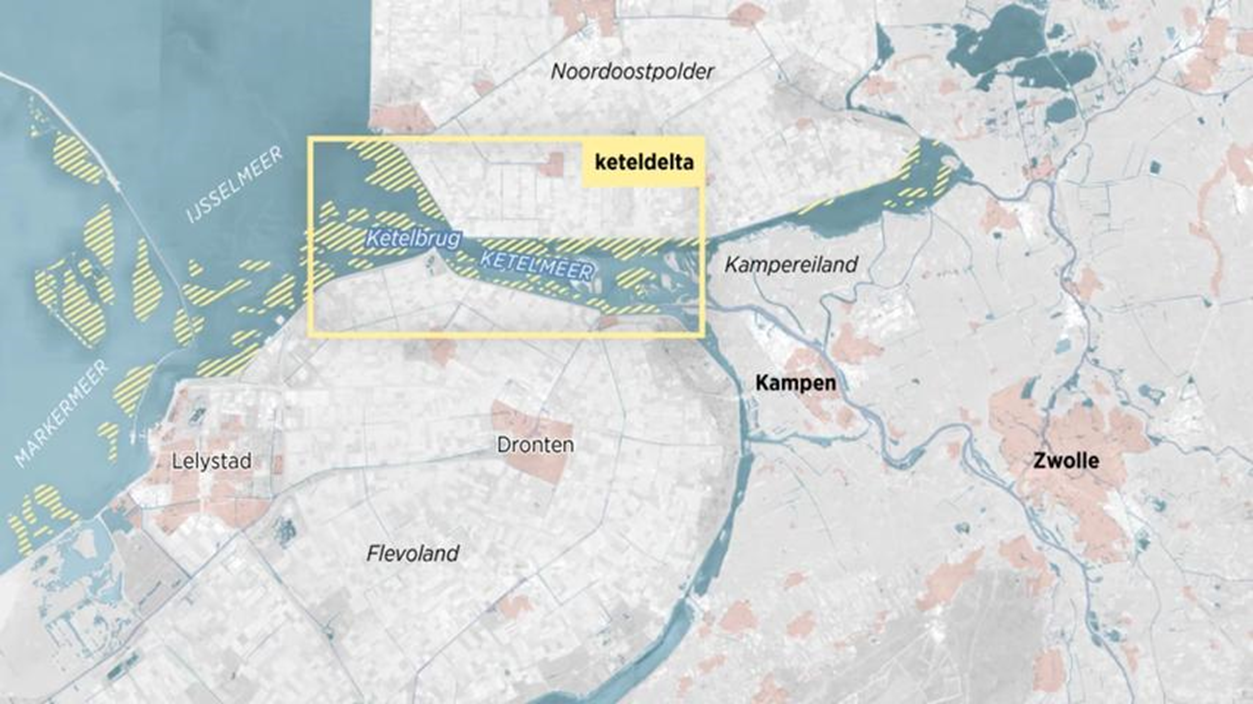 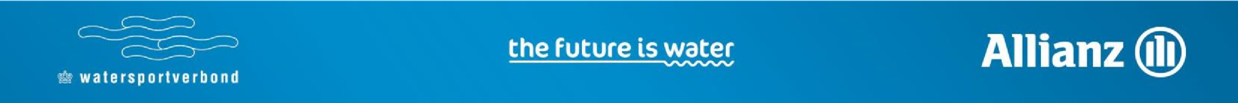 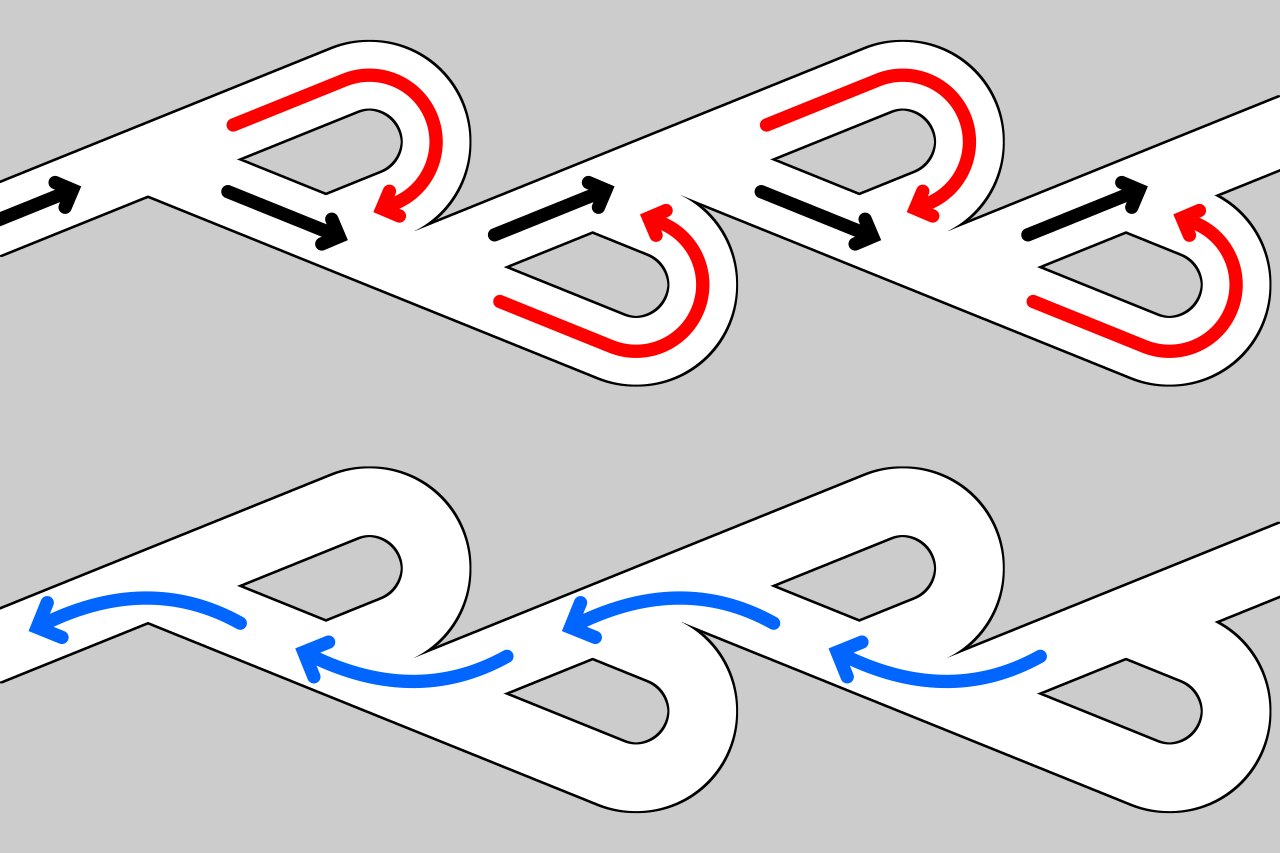 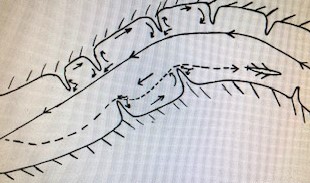 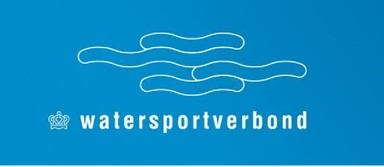 Jaarvergadering Regioteam
Nadelen idee WDOD 

zeilsport:  dagtocht Kampen          Urk bij westenwind = motorvaren
aantrekkelijk voor vogels   	  op termijn TBM voor watersport? 
aantasting van huidige landschap! 

Er zijn alternatieven (2x).
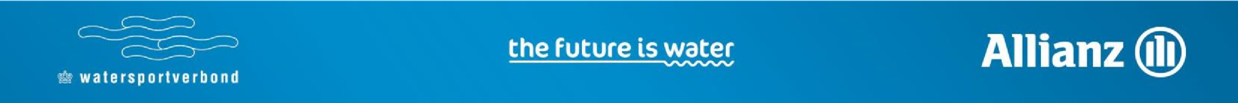 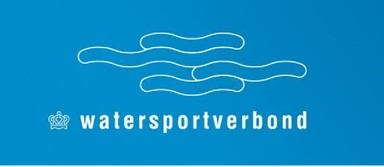 Jaarvergadering Regioteam
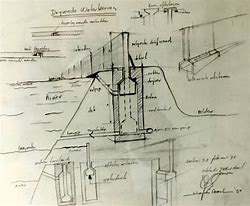 Schets waterkering Johan van der Noort
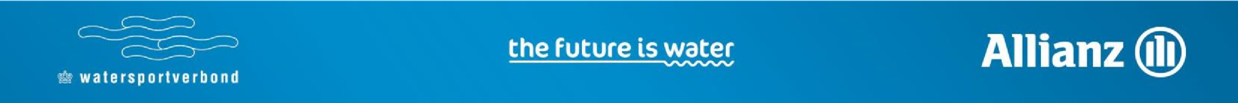 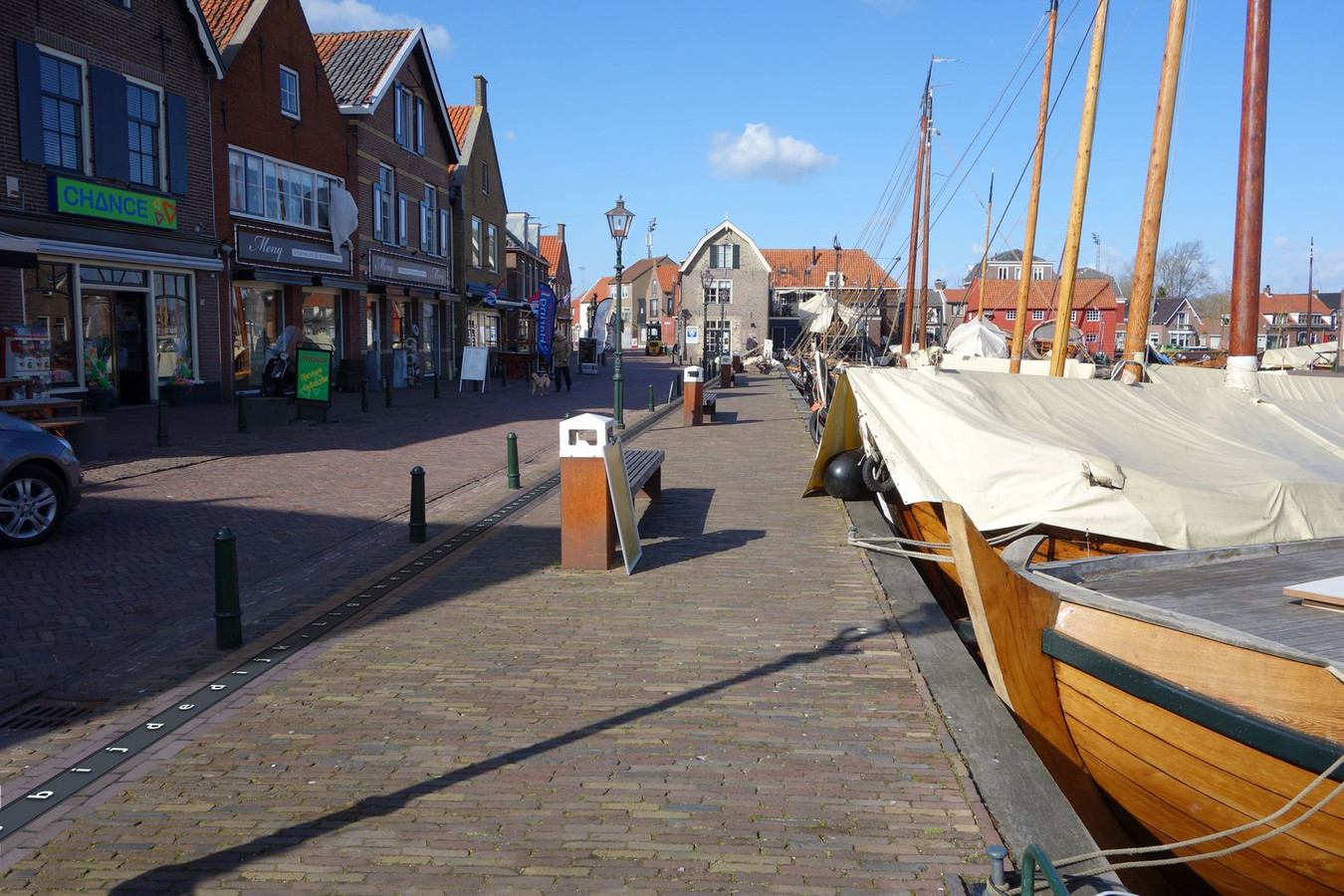 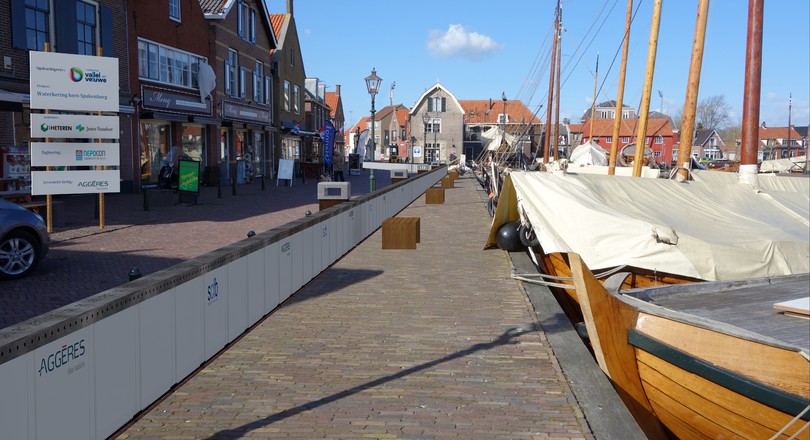 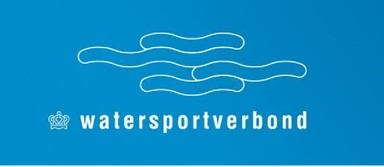 Jaarvergadering Regioteam
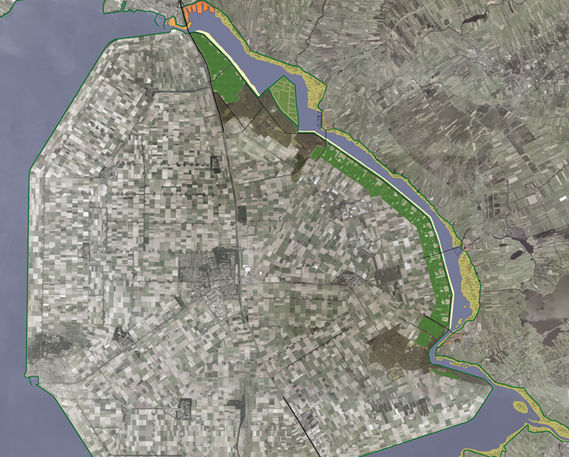 Randmeer Noordoostpolder

(vevap)
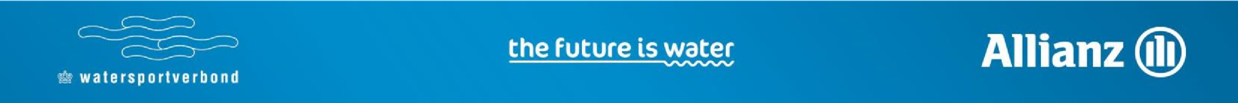 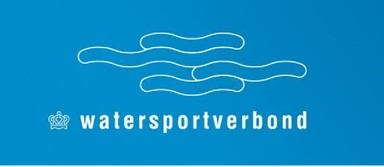 Jaarvergadering Regioteam
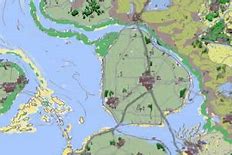 Nieuwe kusten
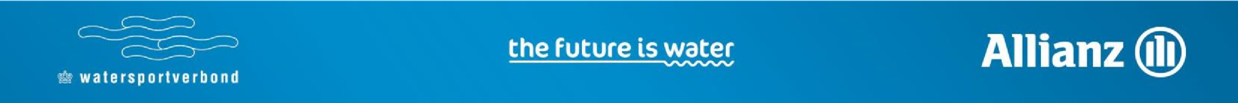 Jaarvergadering Regioteam
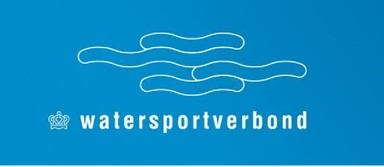 Wat weten we?

KRW = kader richtlijn water		Ondieptes bij de Ketelbrug en de mondig van het 						Zwarte Water
PAGW 				De Ketelpolder wordt aan het water terug gegeven. Het 					idee WDOD gaat een studie in. Aanleg ondieptes en 						vooroevers en herstel waterrietlanden.
Natura 2000 gebieden			Mogelijk een toegangbeperkende maatregel voor het 					hele Zwarte Meer
Wat hebben we al gedaan!

Alternatieven aangedragen
Samenwerking gezocht met andere gebruikers
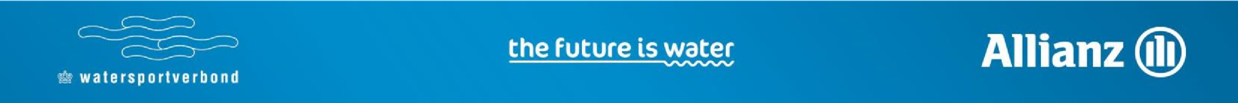 Jaarvergadering Regioteam
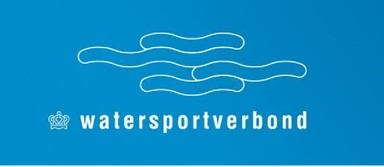 Wat willen wij met het Ketelmeer / Zwarte Meer? 

! Bevaarbaarheid
! Veiligheid
! Schoon water
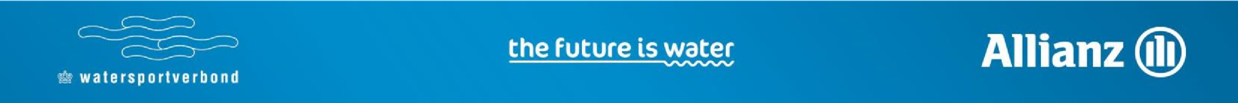